pdap 2025 Joint Conference Meeting
Sara Jacobson
Executive Director
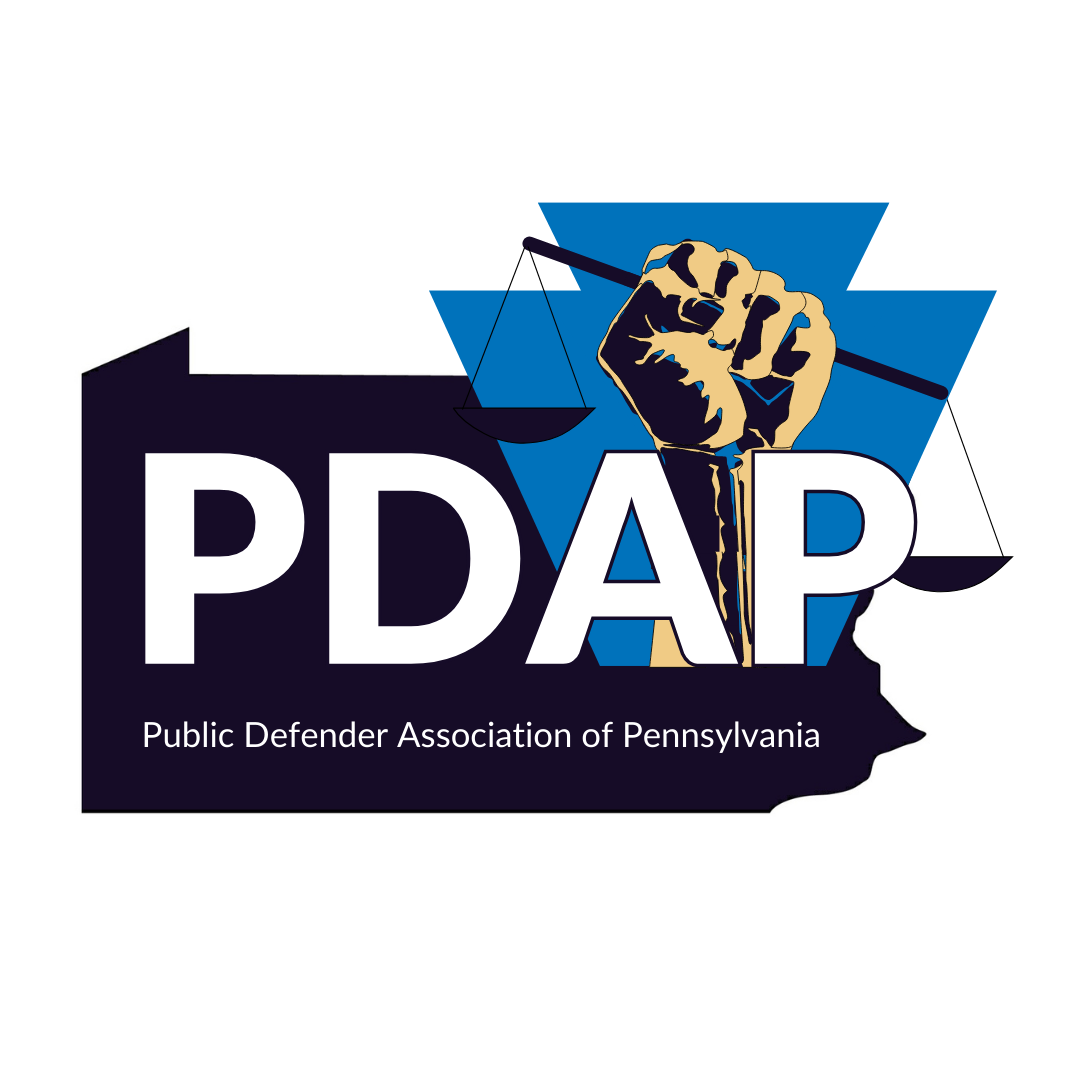 Agenda
PDAP update
Indigent Defense Advisory Committee update & discussion 
Vote on Financials & Budget
Discussion re adding a 501(c)3 to our 501(c)6
2
Welcome + who’s here?
PDAP Jt. Conference Meeting April 2025
3
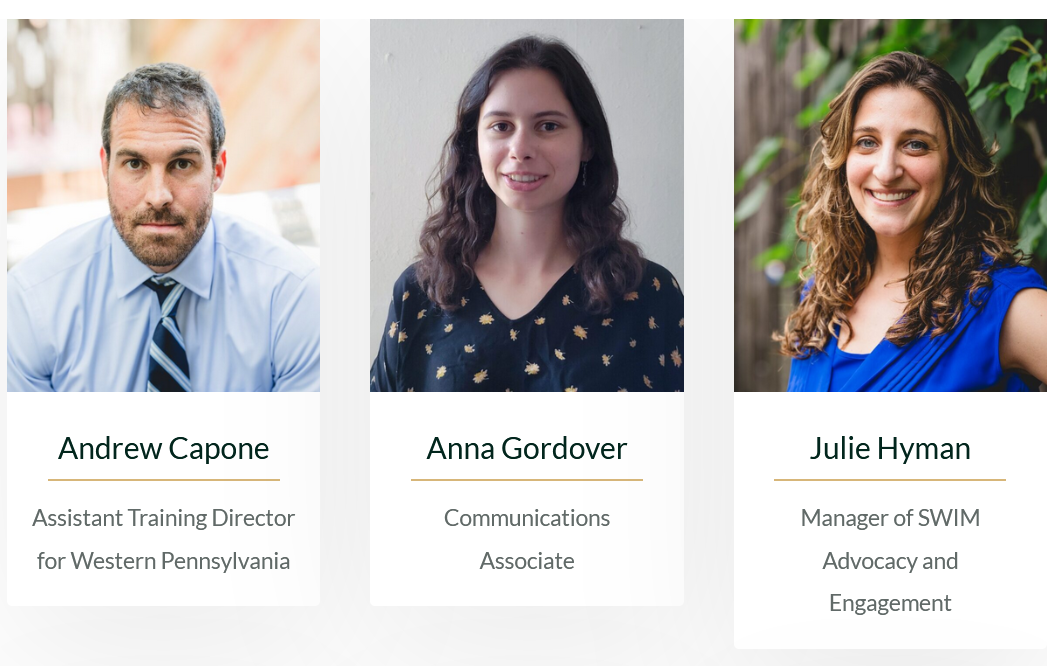 Our Team
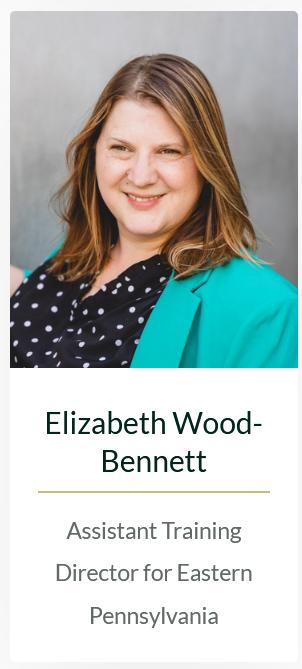 Western PA Asst. Training Director: Andrew Capone
Comms. Associate: Anna Gordover
Manager of SWIM Advocacy & Engagement: Julie Hyman
CFO: Christina Jones
Executive Asst.: Elyse Rojas
Eastern PA Asst. Training Director: Elizabeth Wood-Bennett
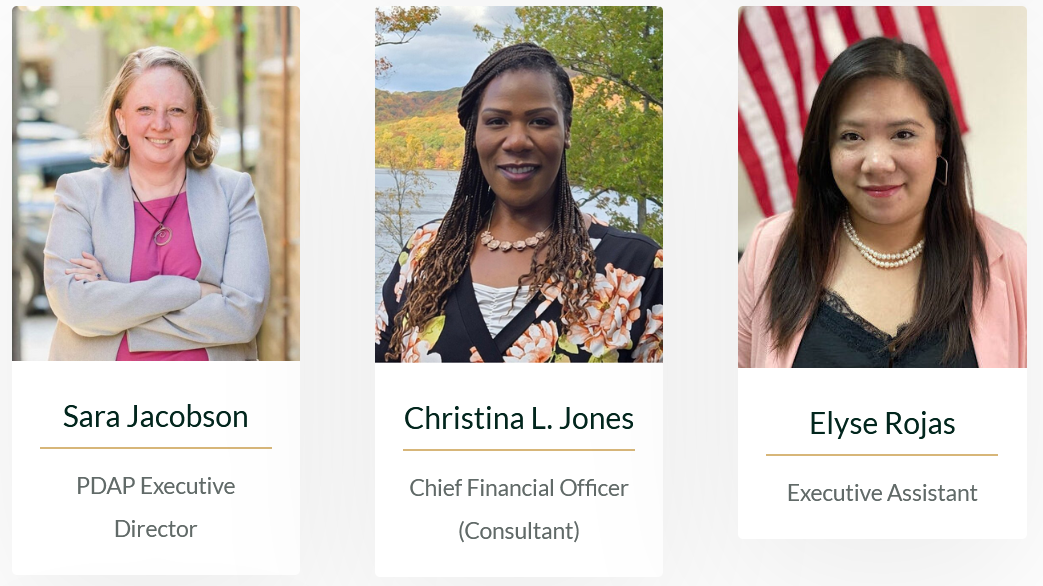 20XX
4
Trainings in 2024
Emerging Leaders in 2025
16 participants (Allegheny, Blair, Bucks, Cambria, Dauphin, Delco, Lehigh, Monroe, Philly, Schuylkill, York)
4 in-person conferences
Monthly meetups
Mentorship
Scholarships to Excelling in Evidence
Online Options
SWIM Projects & Numbers
Other supports
CLEAR Investigative software

Appellate Mooting Board

PDAP/Pitt PD Hiring Day February

Cellebrite Technology

Mooting Appeals
Policy & Legislative Work
Feedback to Decisionmakers
Policy & Legislative Work
JOIN THE POLICY COMMITTEE
Feedback to Decisionmakers
Indigent Defense Advisory Committee (IDAC)
12
IDAC: Two Initial Standards
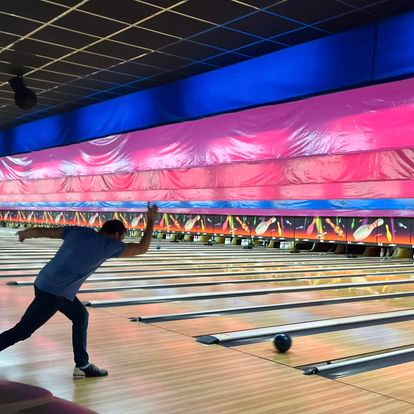 What’s Next?
20XX
14
Finances
Comparison
501(c)3
501(c)6
What we have now -> nonprofit association
Permits more freedom to lobby for policy changes
Fundraising limitations
Non-profit corporation formed to carry out a charitable, religious, literary, educational or scientific purpose that is recognized by the Internal Revenue Service as tax exempt.
Lobbying limitations
Can raise funds from private funders
16
Timeline
My Ask for Your Help
Sjacobson.pdap@gmail.com
Questions?
Sjacobson.pdap@gmai.com
19
pdap 2025 Joint Conference Meeting
Sara Jacobson
Executive Director
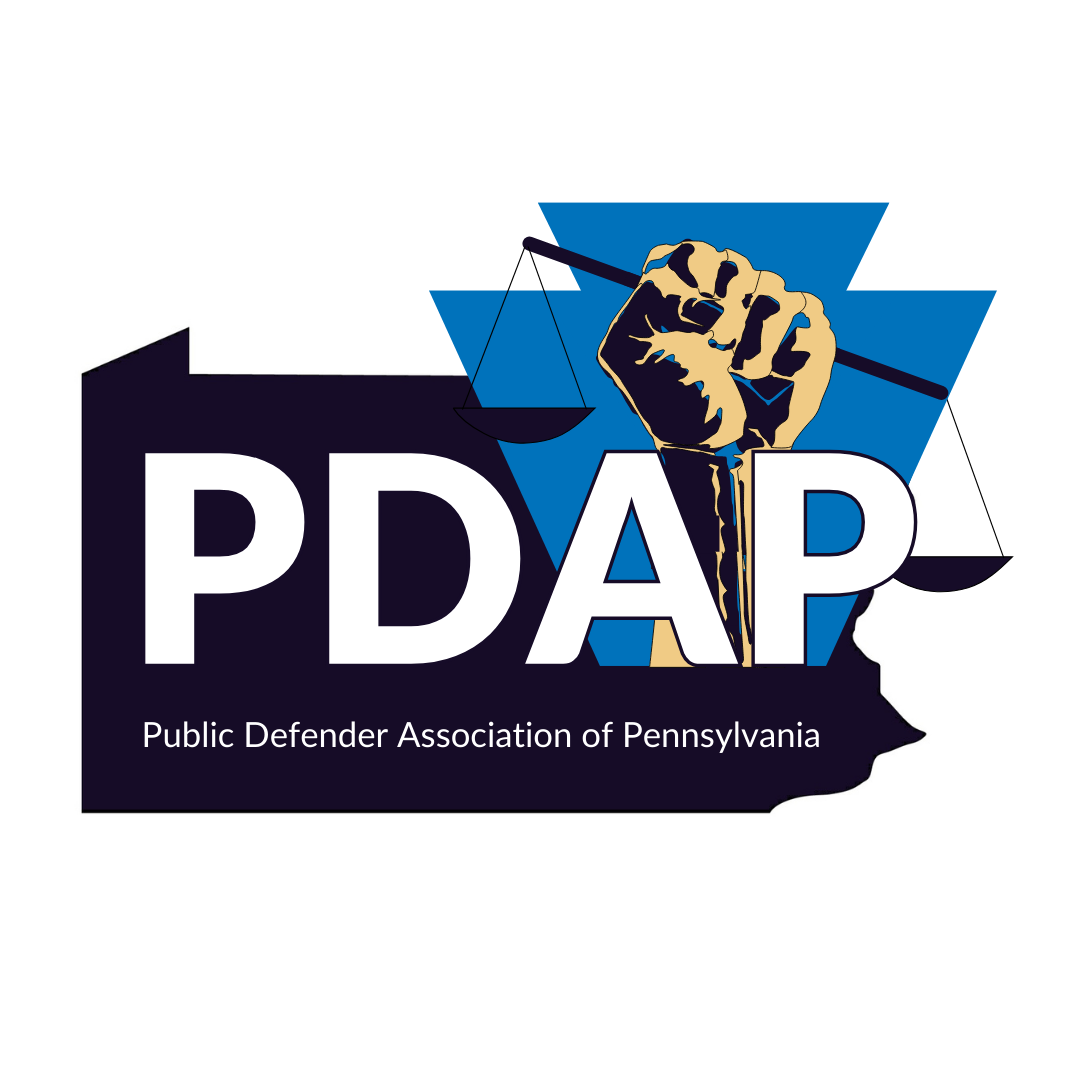